ЕЖЕГОДНЫЙ ОТЧЕТ ГЛАВЫ ЮЖНОГО СЕЛЬСКОГО ПОСЕЛЕНИЯ КРЫМСКОГО РАЙОНА «О СВОЕЙ ДЕЯТЕЛЬНОСТИ И ДЕЯТЕЛЬНОСТИ АДМИНИСТРАЦИИ ЗА 2019 ГОД И ЗАДАЧАХ НА ПРЕДСТОЯЩИЙ ПЕРИОД 2020 ГОДА»
НАСЕЛЕНИЕ
В 2019 году общая численность населения увеличилась на 90 человек и составила 4519 человек.     
Средняя продолжительность жизни в поселении составляет 75 лет.
Трудоспособное население составляет 2 094 человек, 47% от общей численности населения. 
Уровень безработицы за отчетный период составил 0,1% при среднем районном уровне 0,3 %.
Основная сумма поступлений приходится на 3 доходных источника:
- налог на доходы физических лиц 7 451 336, 13 руб.;
- земельный налог 14 969 153, 37 руб.;
доходы от уплаты акцизов на нефтепродукты 2 560 495, 75 руб.
Выплата компенсационной стоимости вырубки зеленых насаждений составила 740,2 тыс. руб.
ЭКОНОМИКА
СЕЛЬСКОЕ ХОЗЯЙСТВО
10 СЕЛЬСКОХОЗЯЙСТВЕННЫХ ПРЕДПРИЯТИЙ 
20 КРЕСТЬЯНСКО - ФЕРМЕРСКИХ ХОЗЯЙСТВ
910 ЛПХ
2 место в конкурсе «Лучшее поселение по развитию малого предпринимательства в АПК» в Южно-предгорной природно-климатической зоне
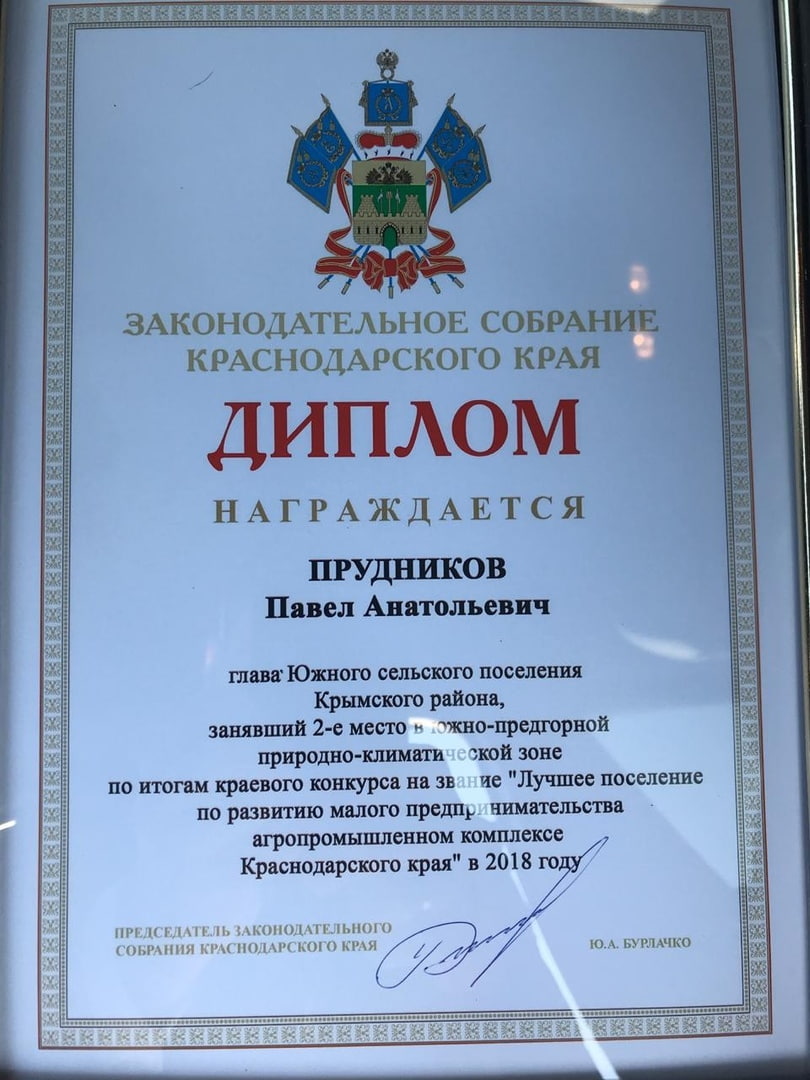 ЗЕМЕЛЬНЫЙ ФОНД
общая площадь жилого фонда - 92, 147 тыс. м2.
индивидуальные жилые строения 85,812 тыс. м2
многоквартирные дома 6,335 тыс. м2 (18 домов)
ЖИЛИЩНО-КОМУНАЛЬНОЕ ХОЗЯЙСТВО
ГАЗИФИКАЦИЯ
I этап строительства подводящего газопровода высокого давления к х. Черноморский с установкой ШРП 1 и ШРП 2 и газопровода низкого давления в х. Черноморский
Общая стоимость проекта – 40,5 млн. рублей
Стоимость I этапа (2019 год) – 20 834 628 рублей
В том числе из местного бюджета – 3 168 000 рублей
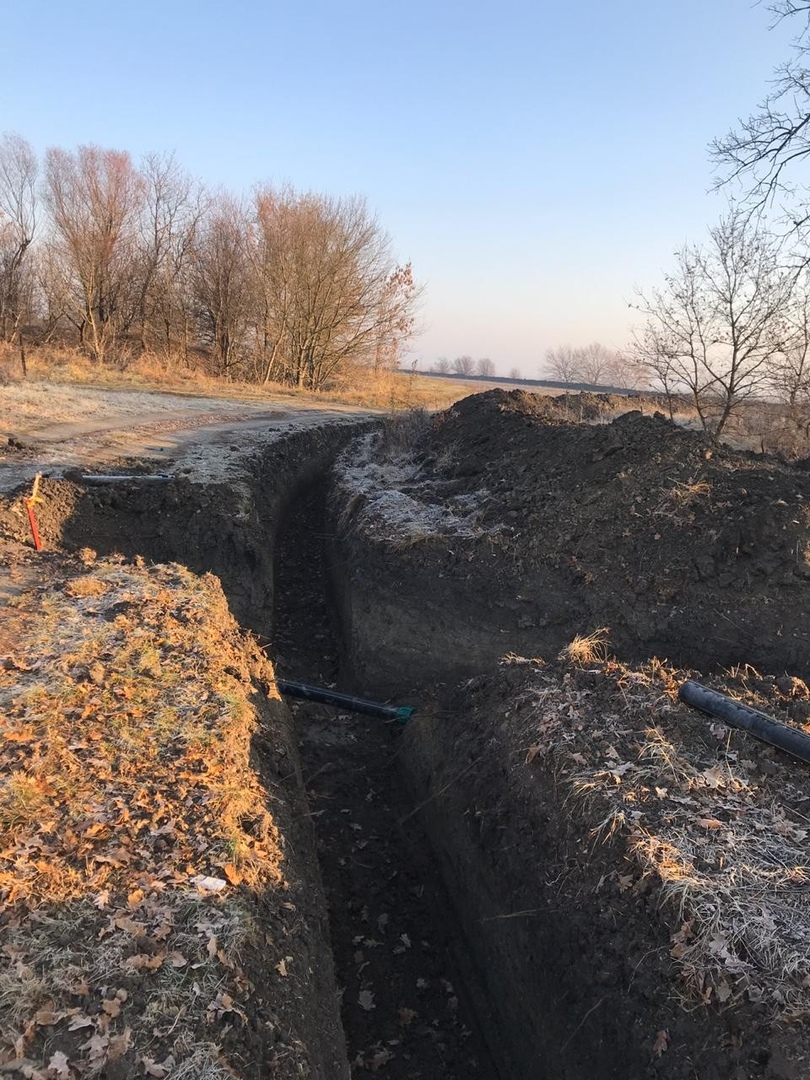 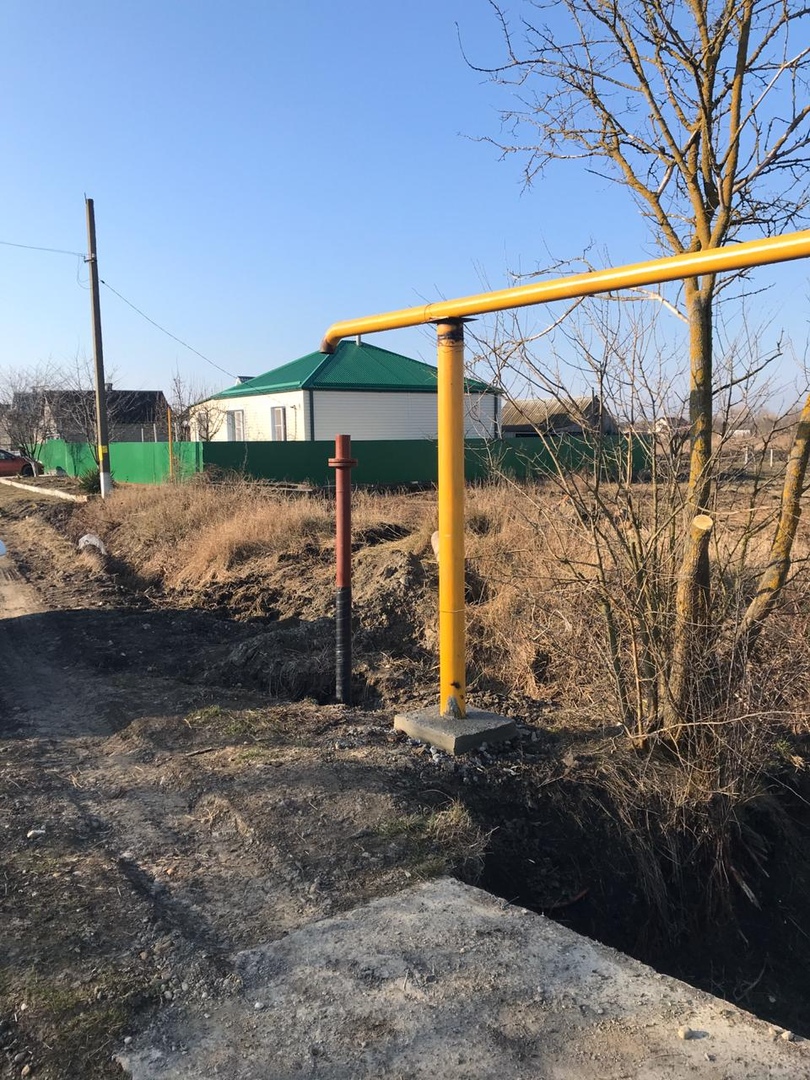 ДОРОЖНОЕ ХОЗЯЙСТВО
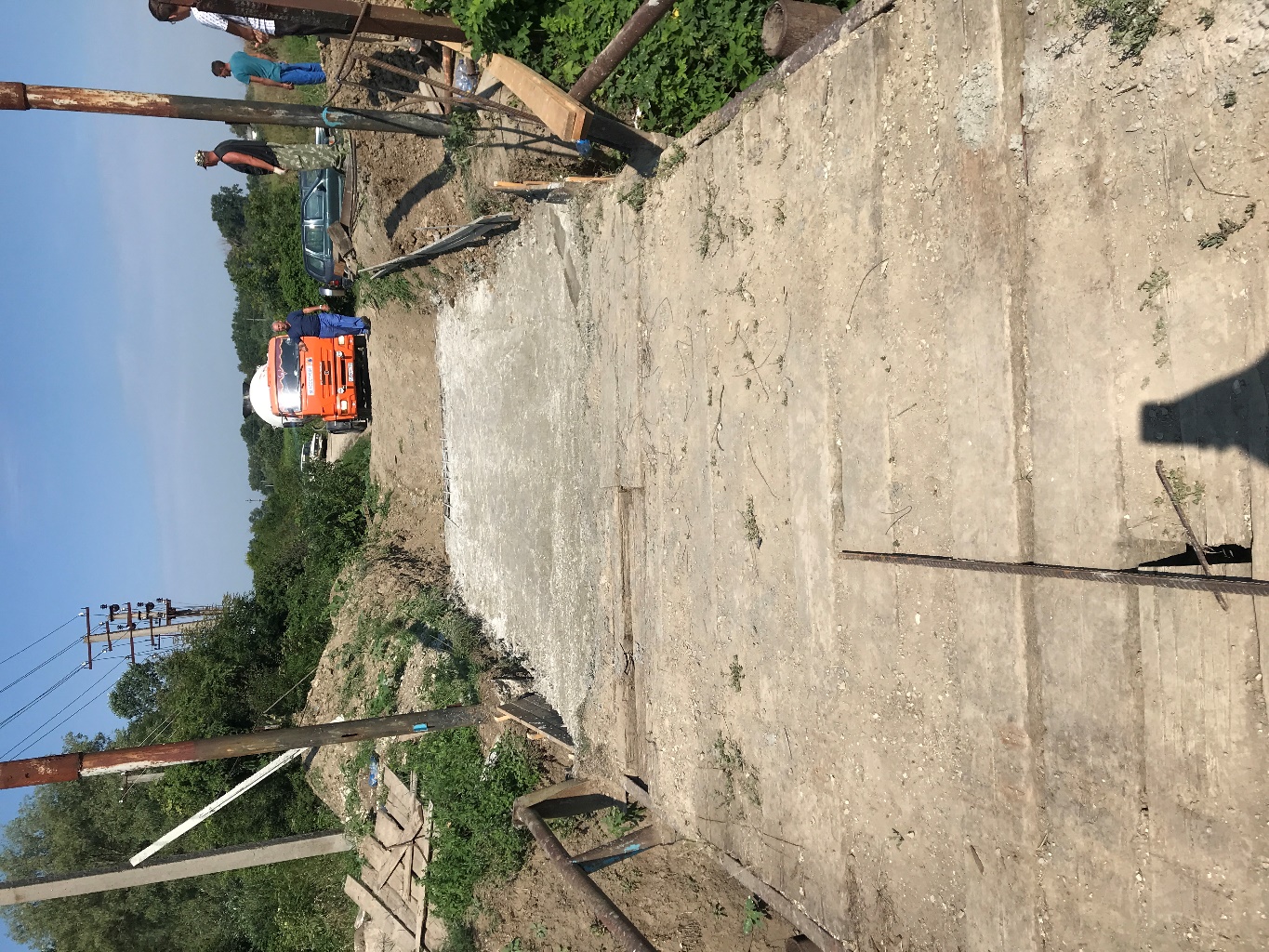 ВОДОСНАБЖЕНИЕ
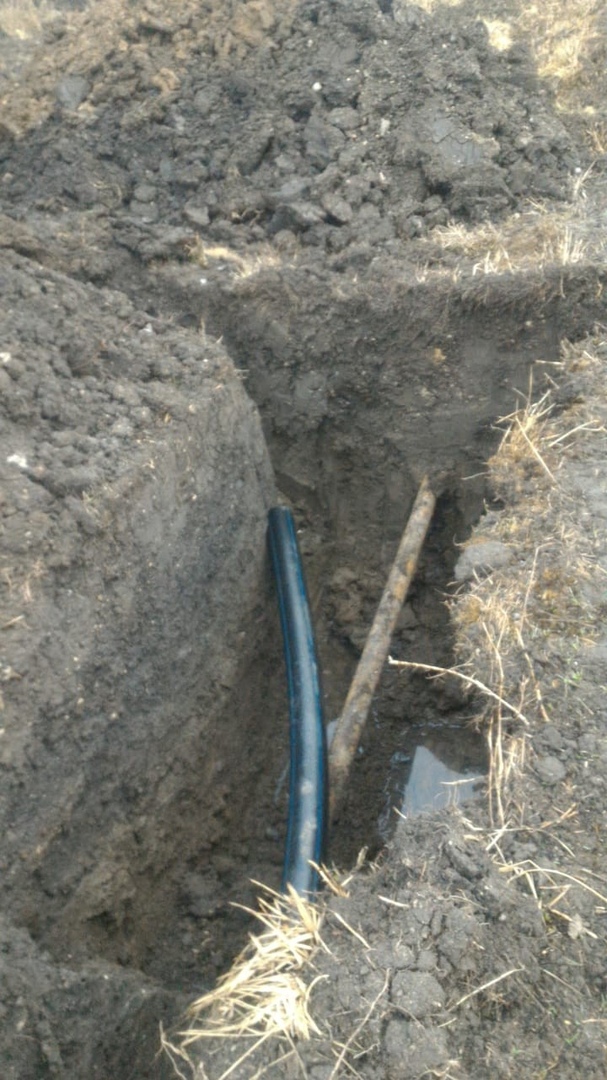 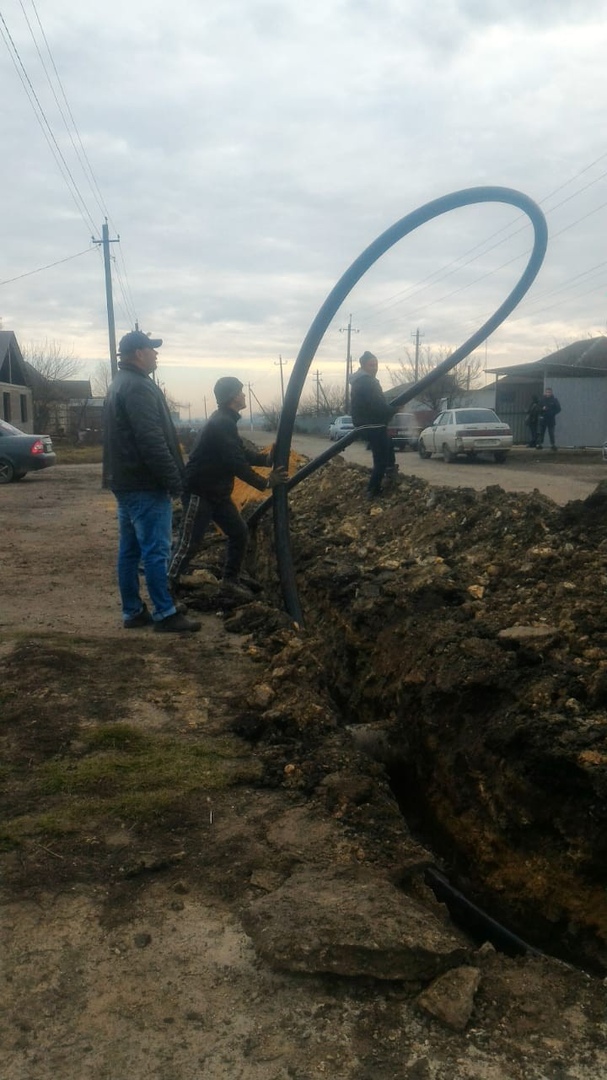 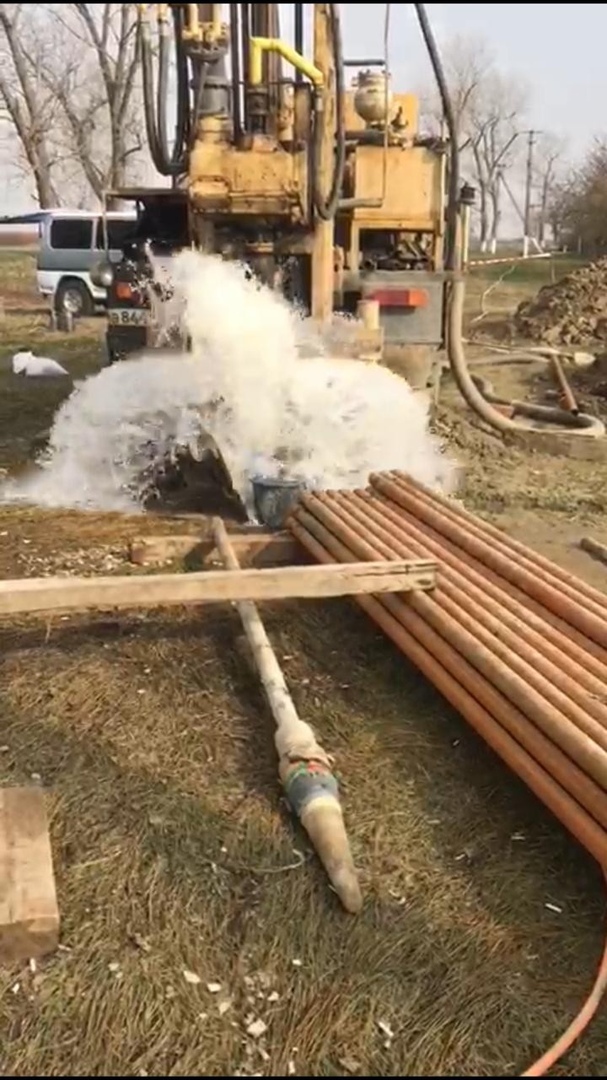 ВОДООТВЕДЕНИЕ
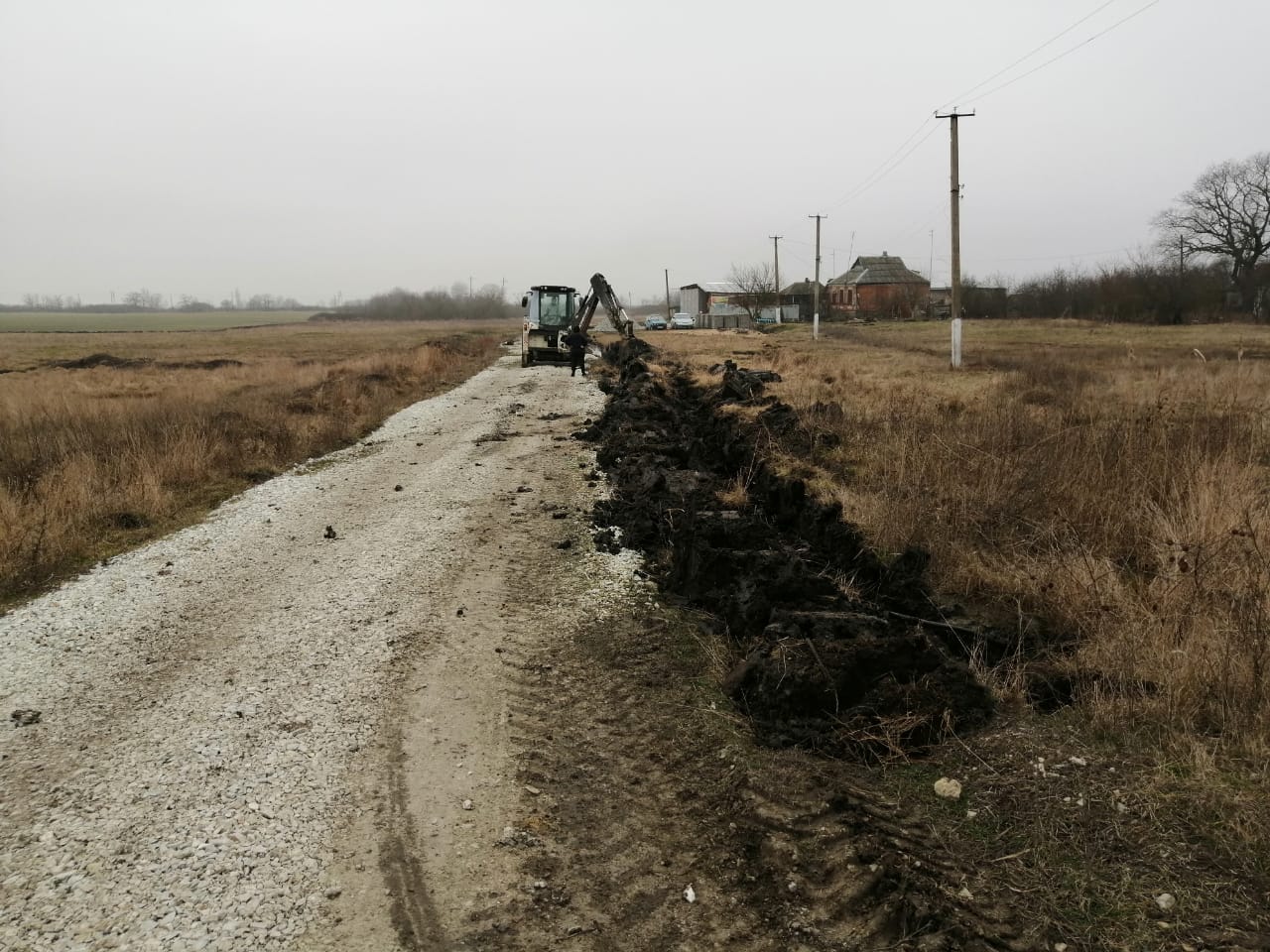 УЛИЧНОЕ ОСВЕЩЕНИЕ
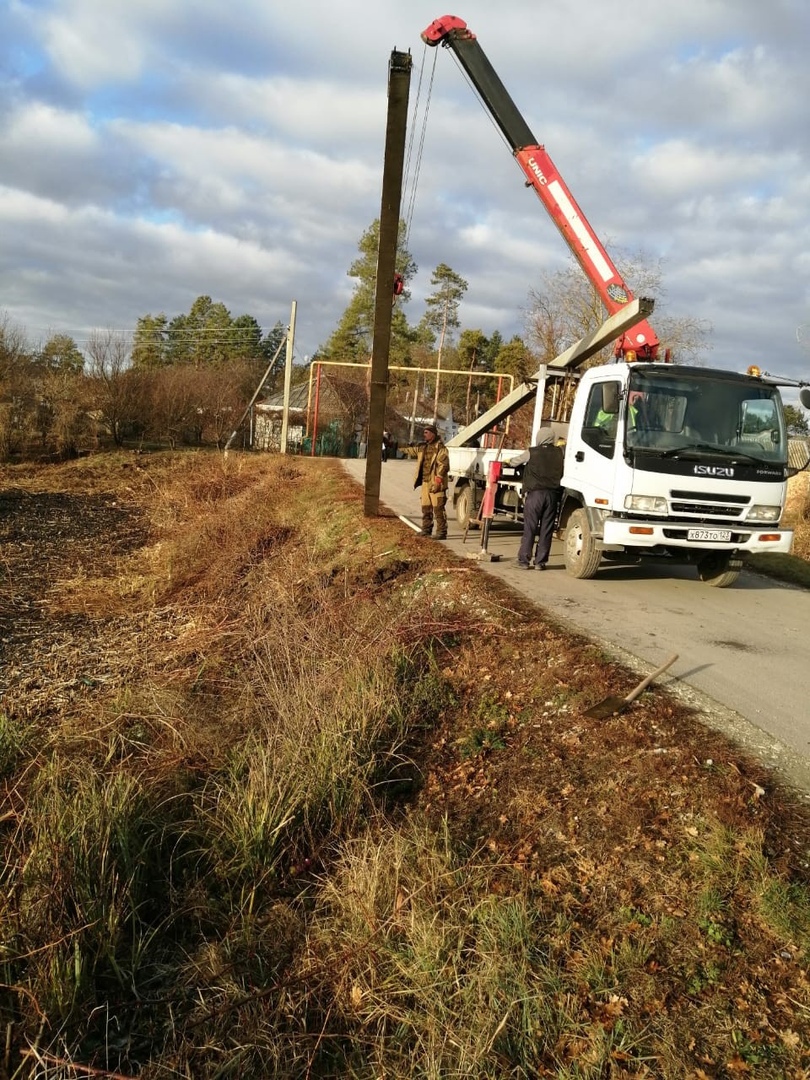 БЛАГОУСТРОЙСТВО
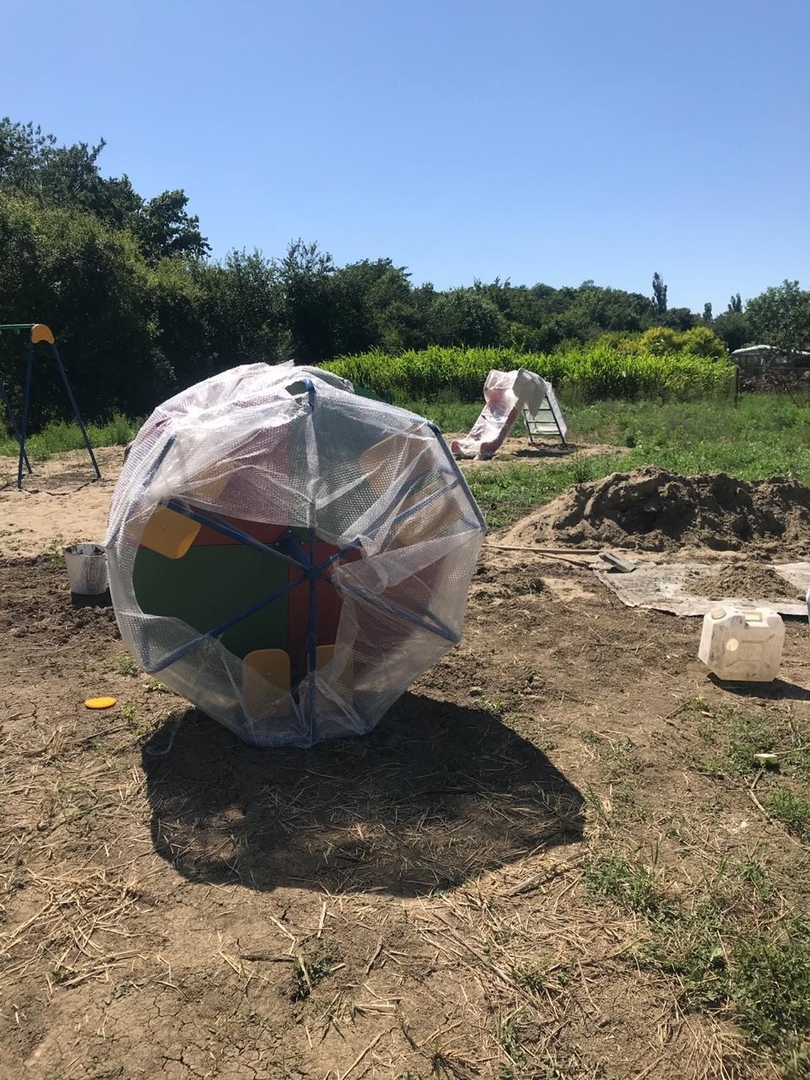 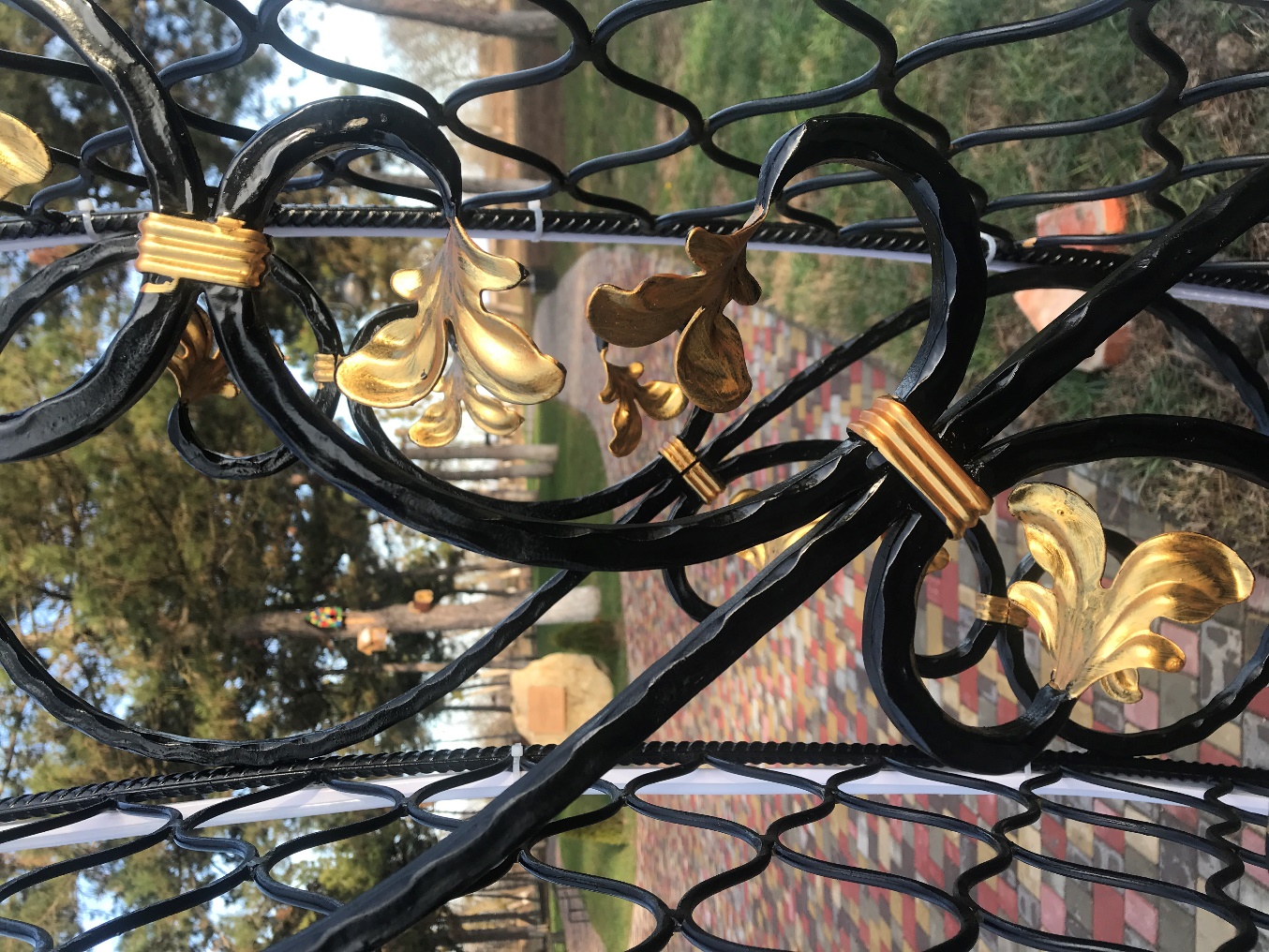 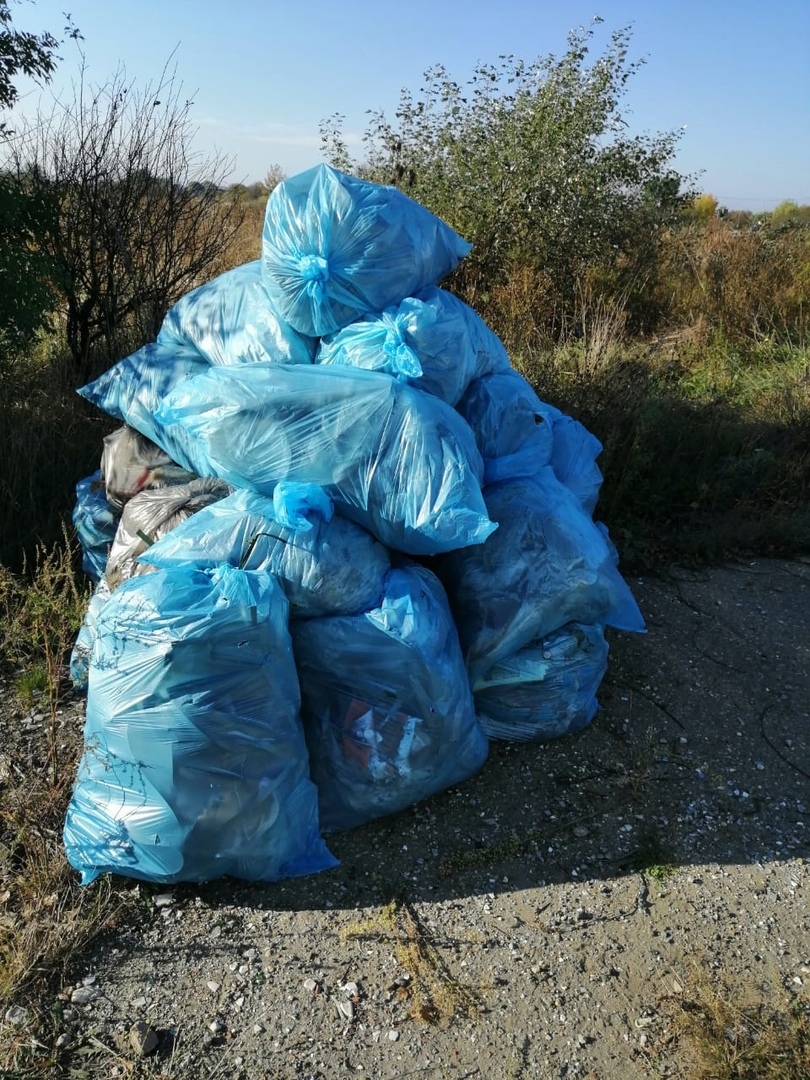 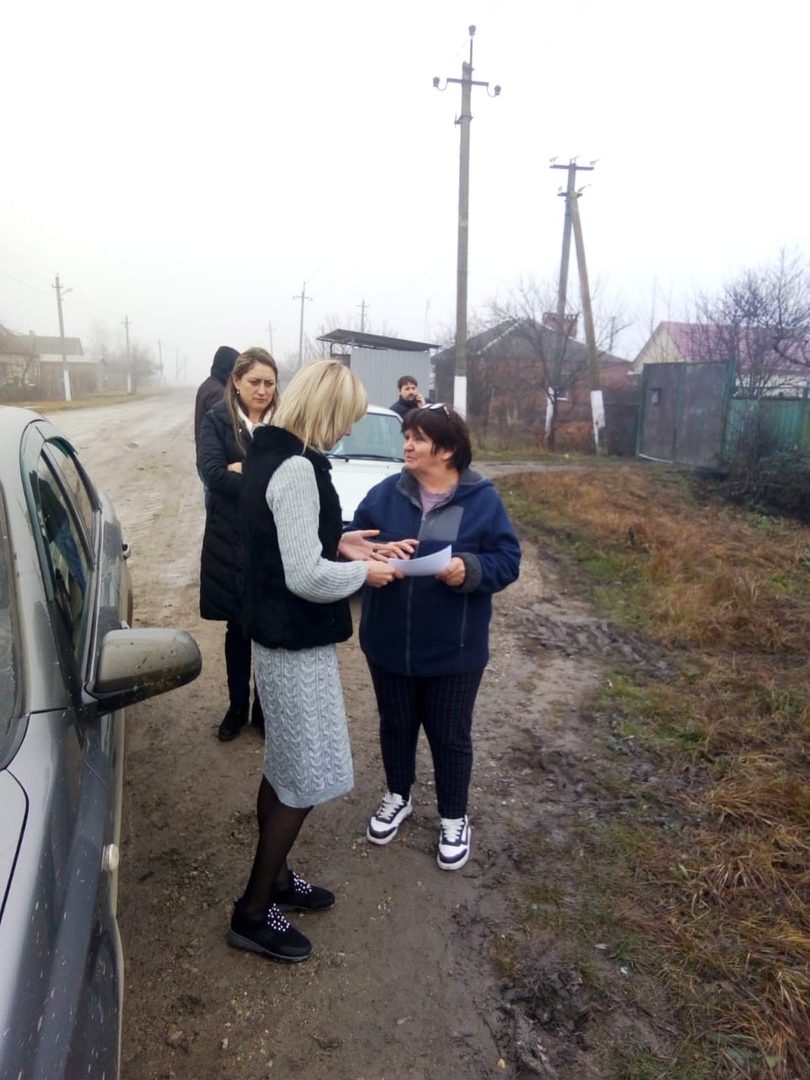 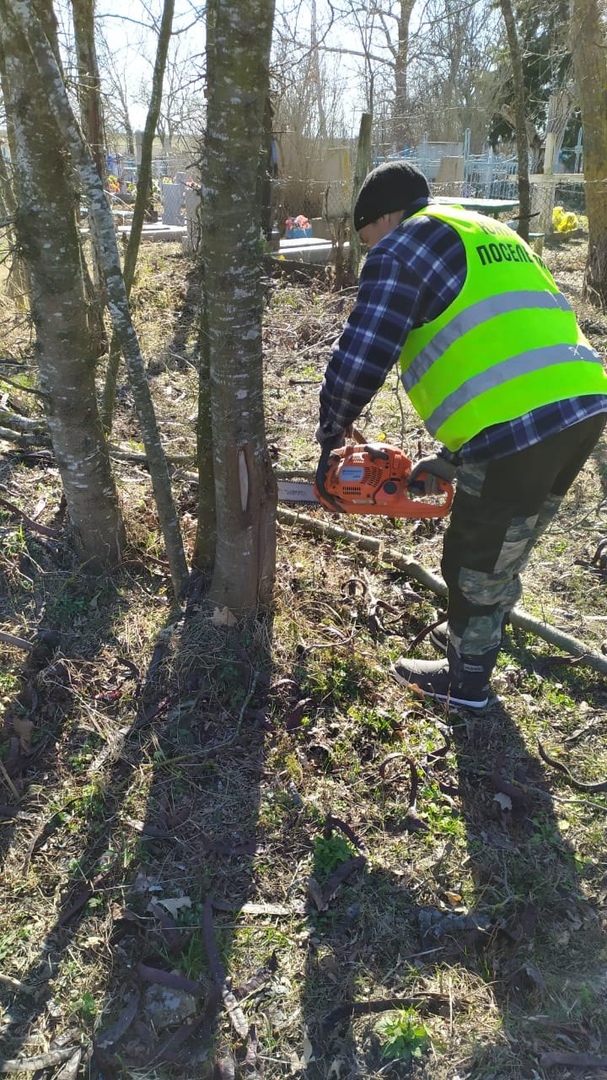 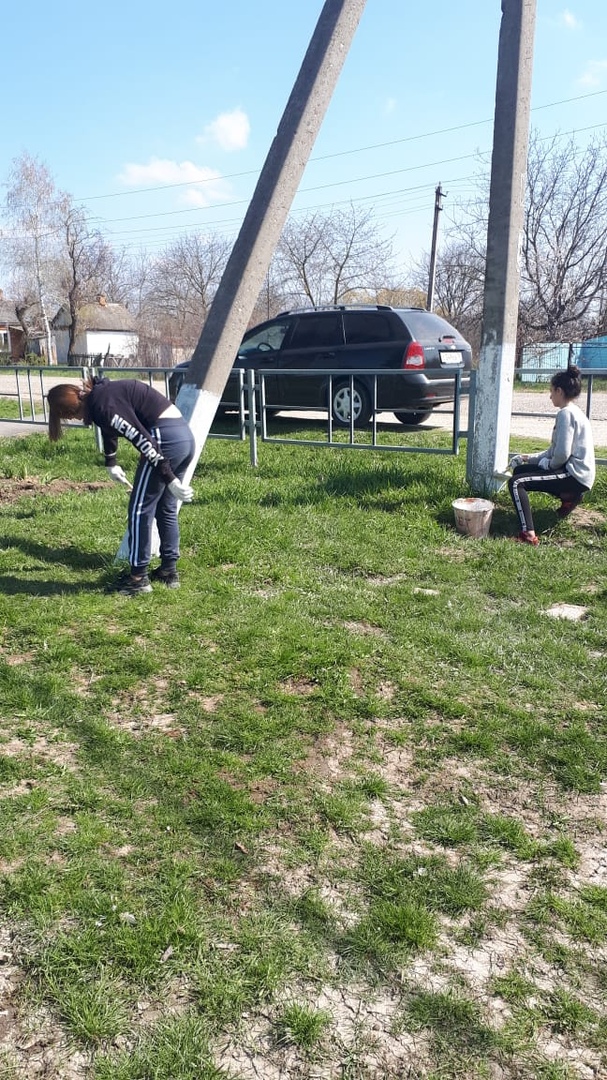 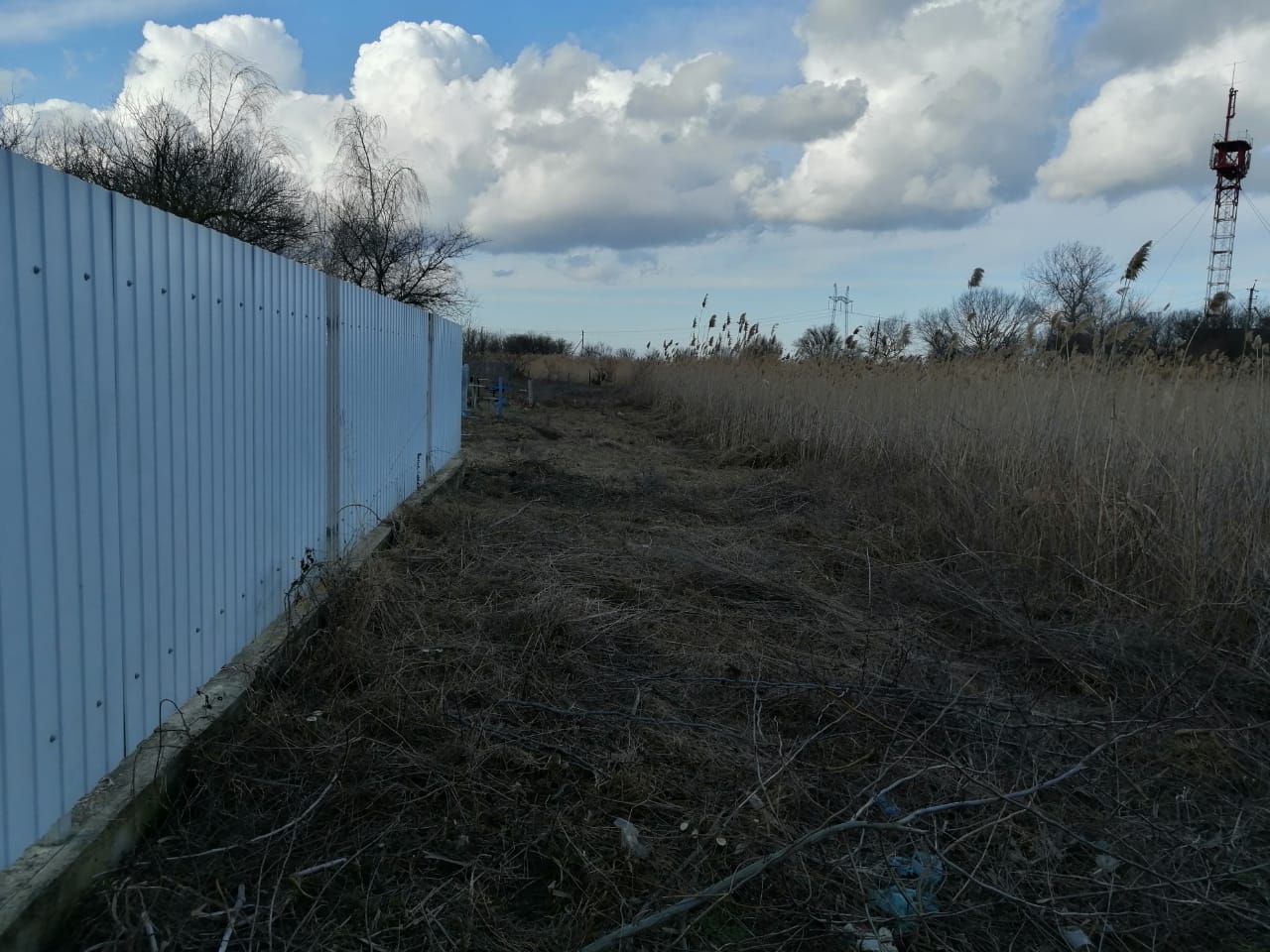 ОБРАЗОВАНИЕ
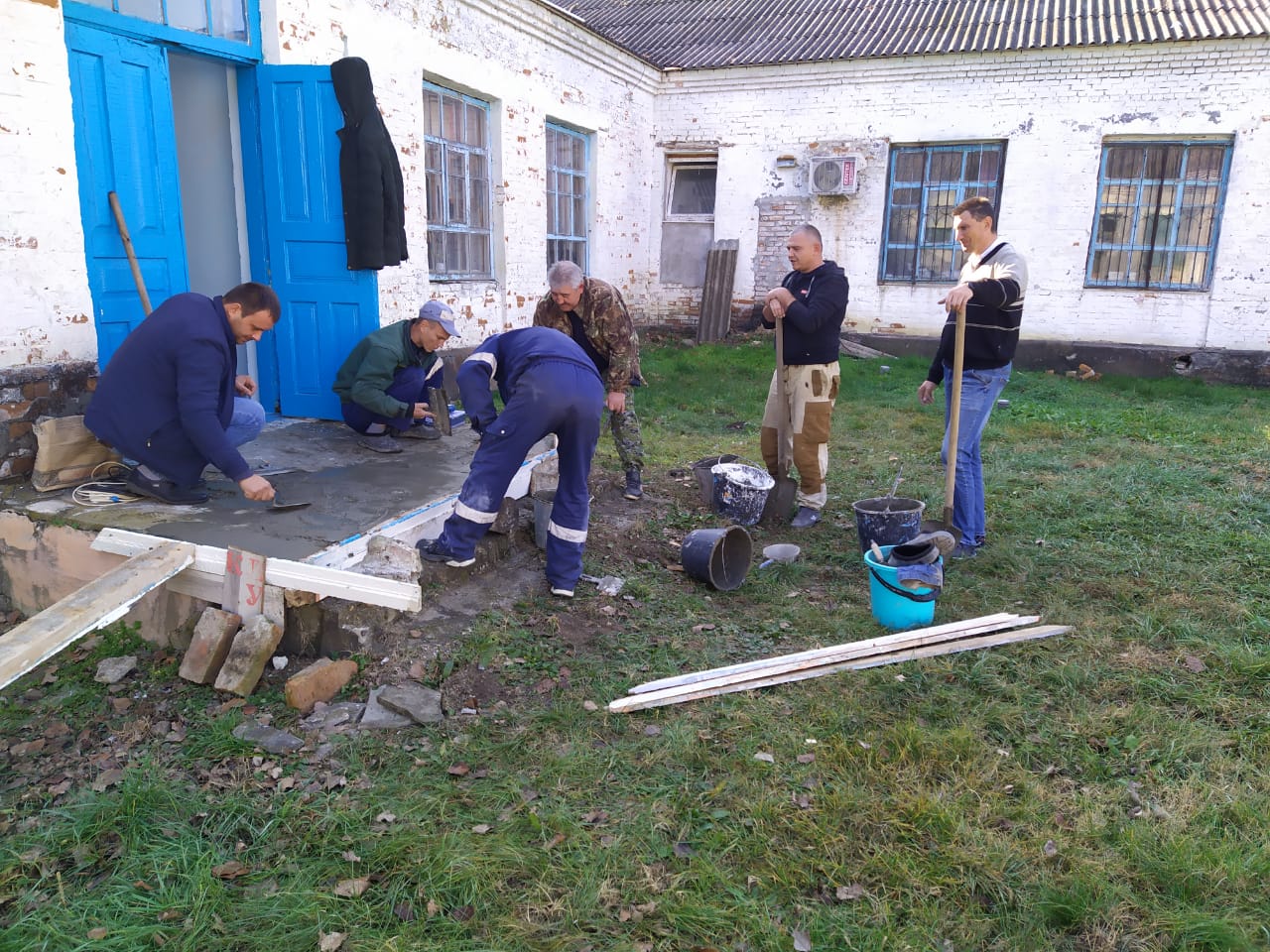 ФИЗИЧЕСКАЯ КУЛЬТУРА И СПОРТ
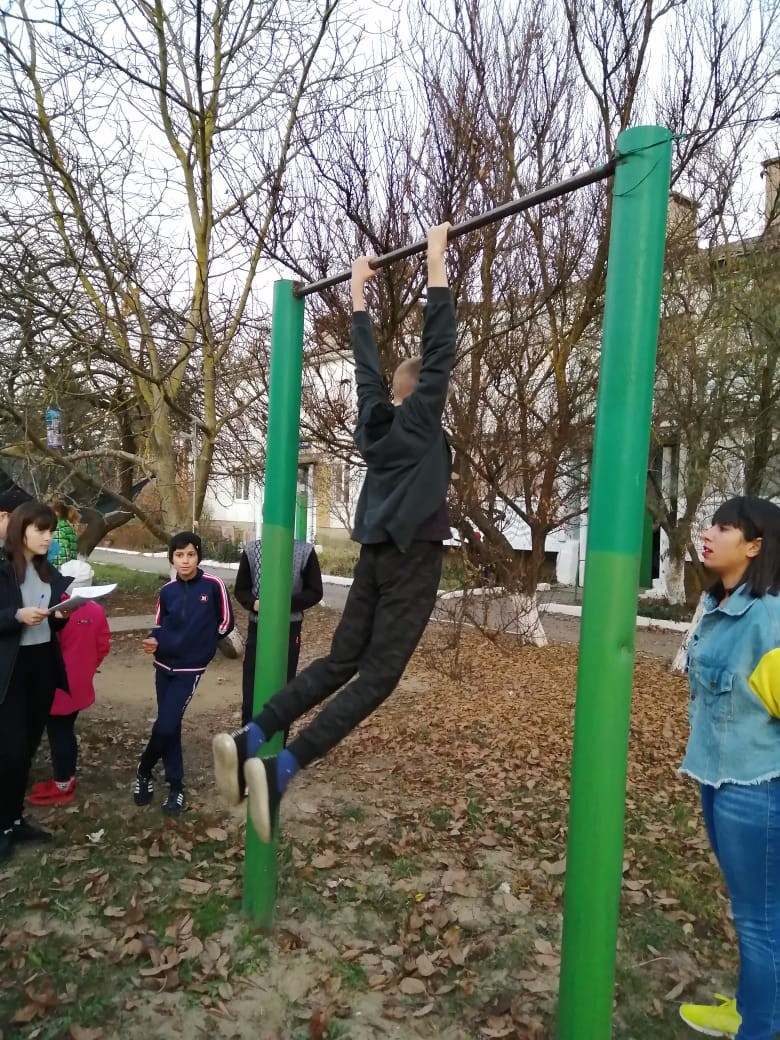 МОЛОДЕЖНАЯ ПОЛИТИКА
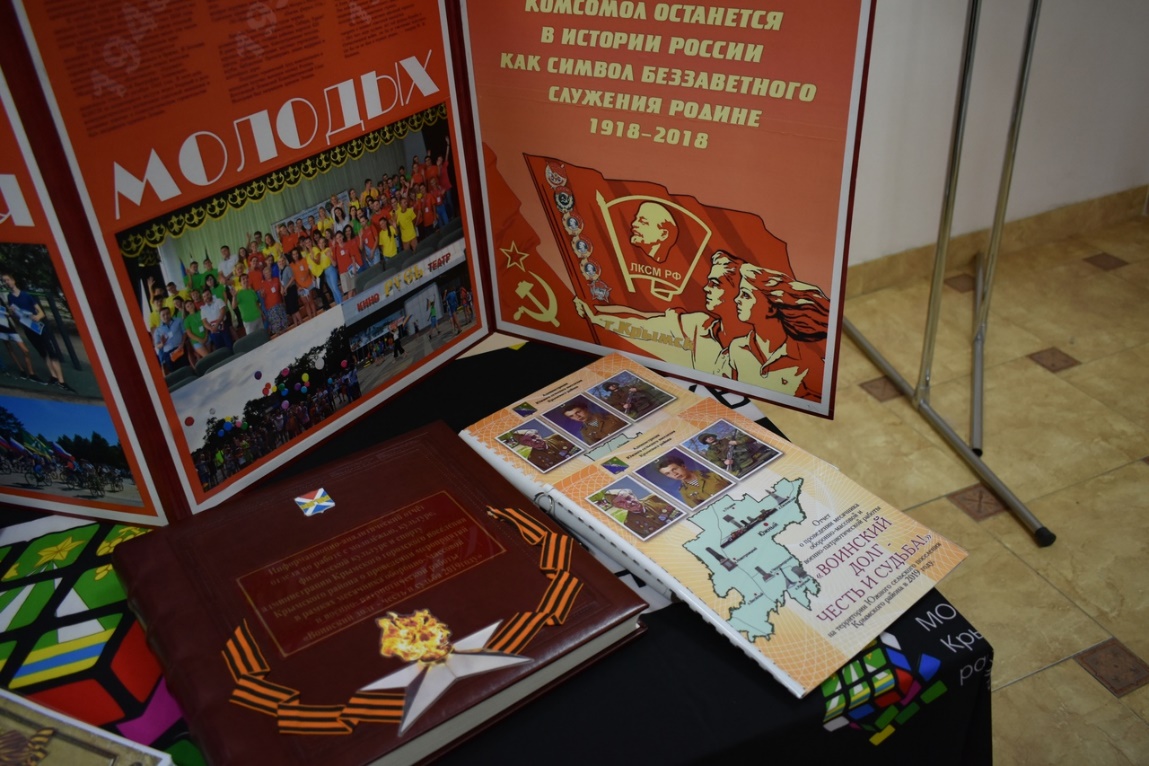 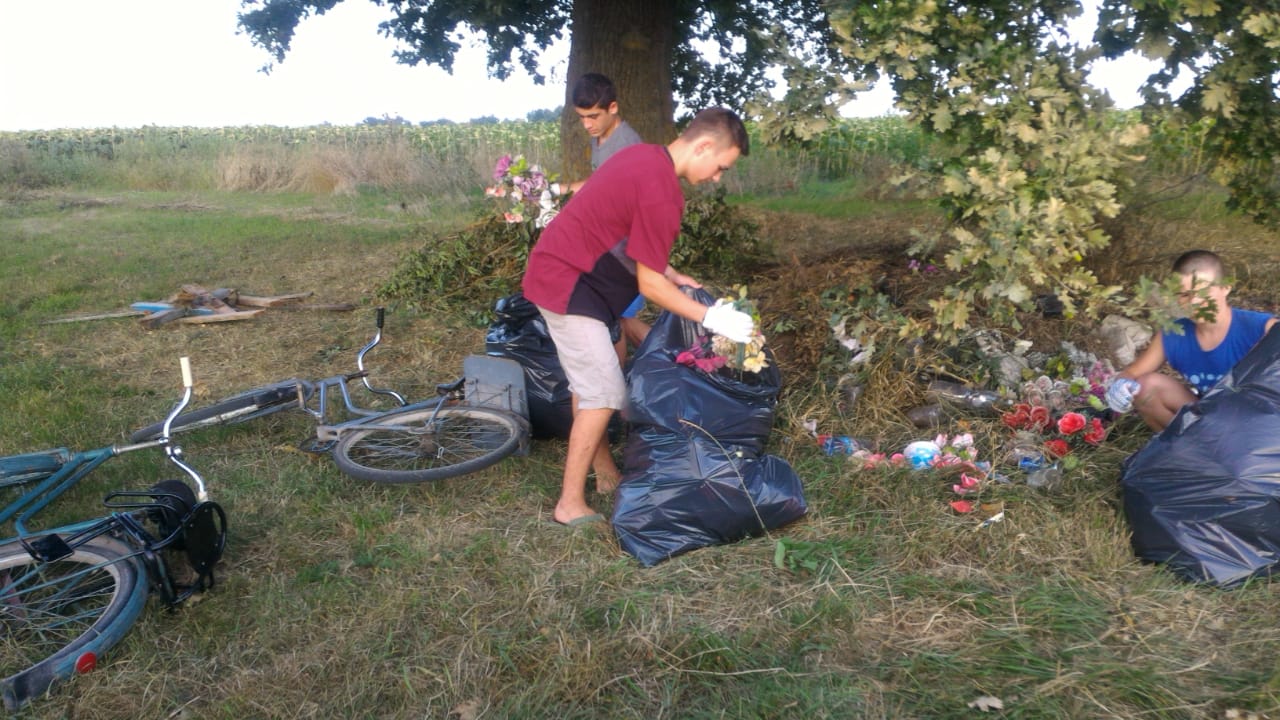 ДЕЯТЕЛЬНОСТЬ МКУ «СКЦ Х. ЧЕРНОМОРСКОГО ЮЖНОГО СЕЛЬСКОГО ПОСЕЛЕНИЯ»
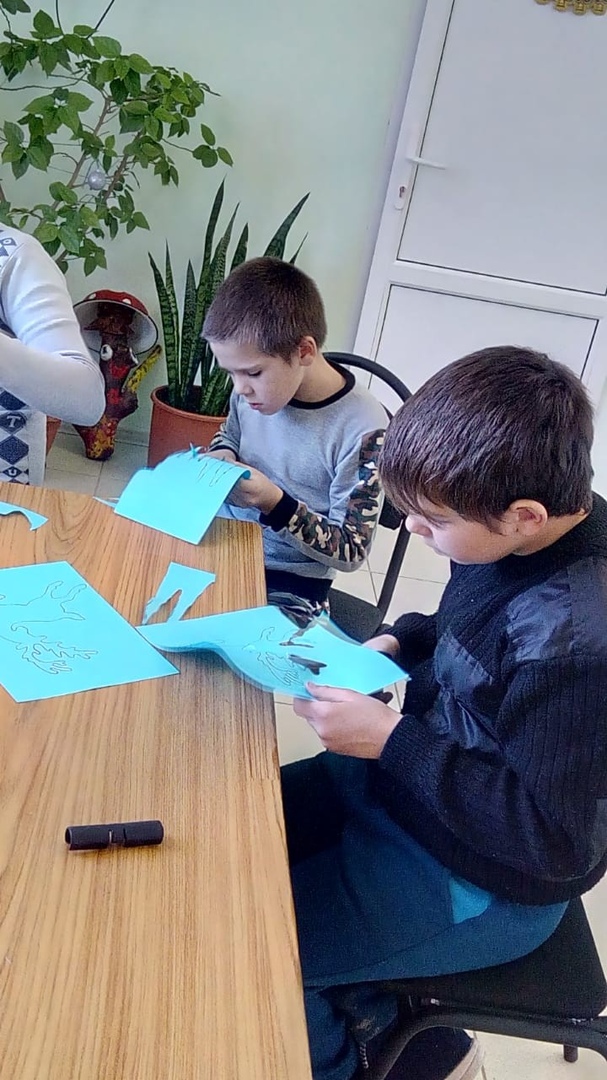 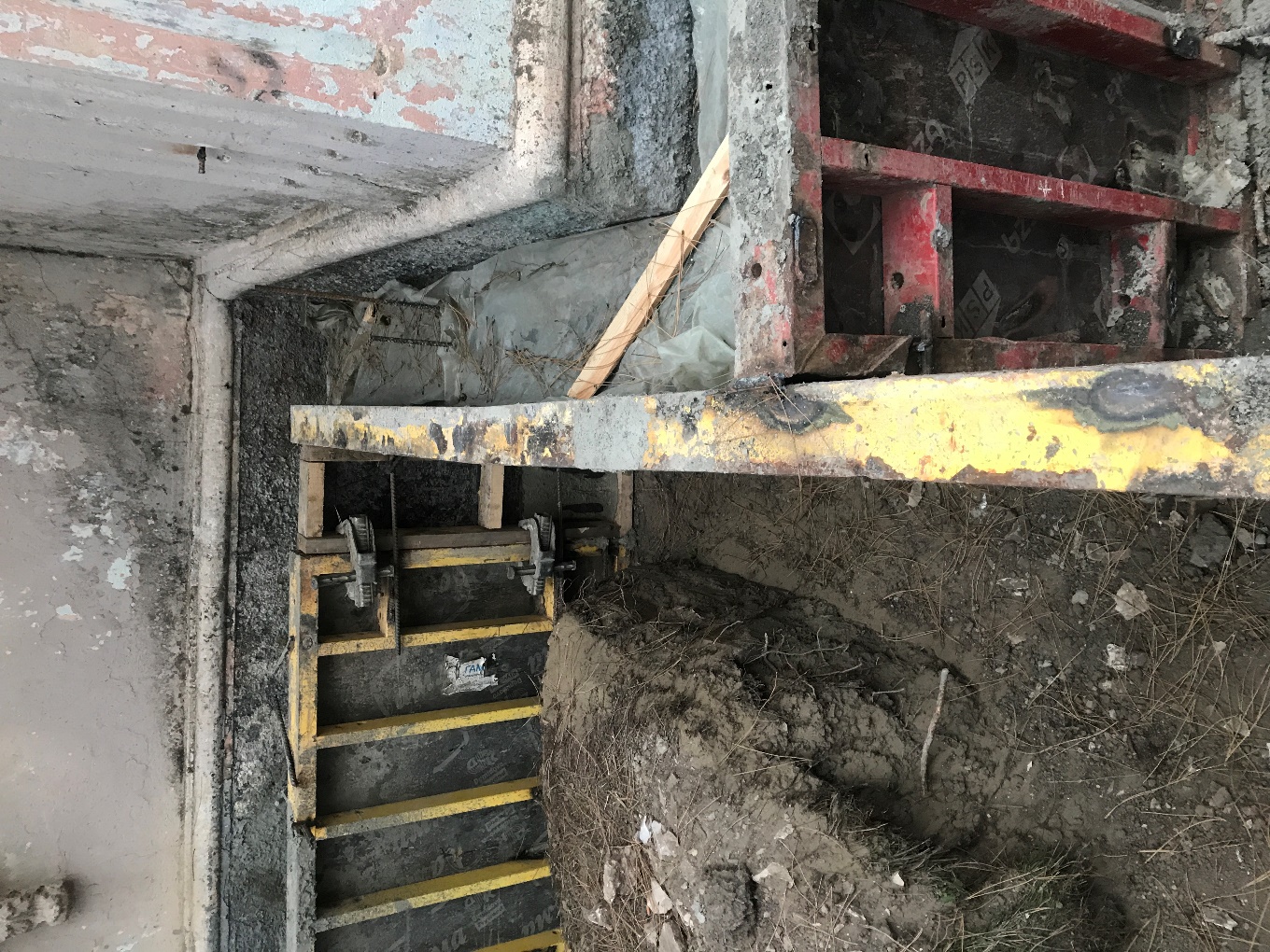 МКУ «ЮЖНАЯ ПОСЕЛЕНЧЕСКАЯ БИБЛИОТЕКА»
ОБЩЕСТВЕННАЯ БЕЗОПАСНОСТЬ
СОВЕТ ЮЖНОГО СЕЛЬСКОГО ПОСЕЛЕНИЯ
ТЕРРИТОРИАЛЬНОЕ  ОБЩЕСТВЕННОЕ САМОУПРАВЛЕНИЕ И РАБОТА С НАСЕЛЕНИЕМ
ОБРАЩЕНИЯ ЖИТЕЛЕЙ, ВСТРЕЧИ И СХОДЫ ГРАЖДАН
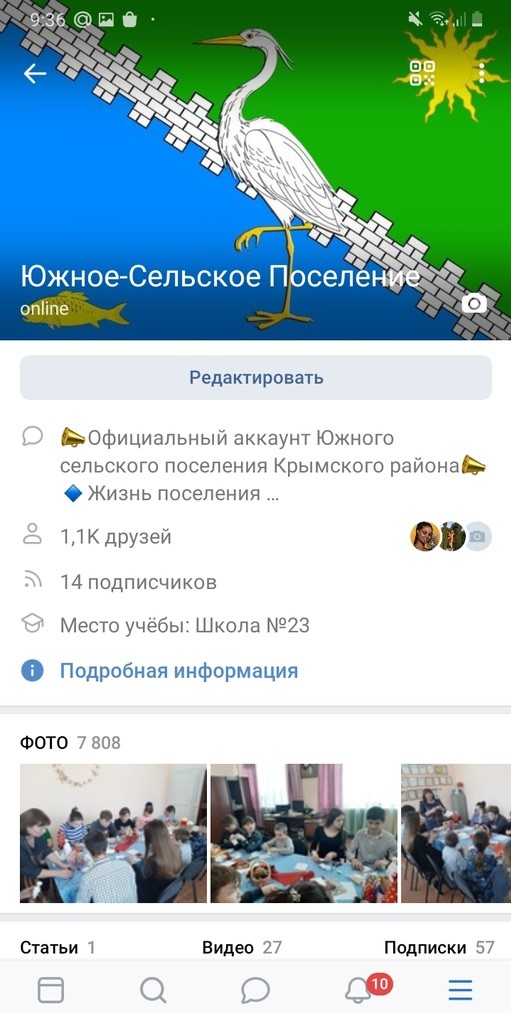 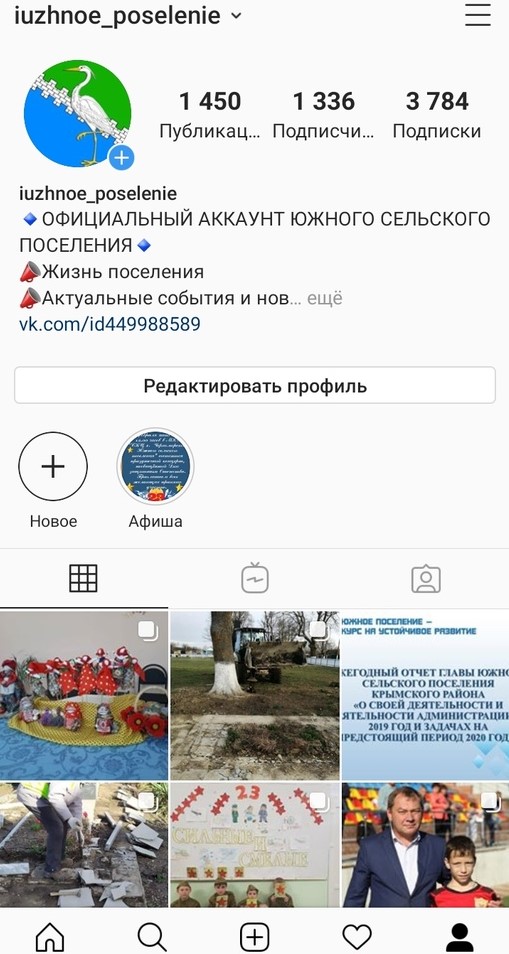 СПЮЖНОЕ.РФ
ВЗАИМОДЕЙСТВИЕ С ОБЩЕСТВЕННЫМИ ОРГАНИЗАЦИЯМИ
ПЛАНЫ НА 2020 ГОД
Благоустройство Братских могил в х. Евсеевском и Новотроицком;
Строительство линии уличного освещения в х. Красный по ул. Железнодорожной;
Ремонт тротуара в х. Новотроицком по ул. Шоссейной;
Подготовка ПСД на ремонт здания клуба в п. Южный и СКЦ х. Черноморского;
Реализация мероприятий в рамках проекта «Инициативное бюджетирование»;
Строительство 2-го этапа и сдача в эксплуатацию газопровода в х. Черноморском;
Изготовление ПСД для строительства очистных в п. Южный;
Установка детских площадок в х. Новотроицком и Красном;
Участие в различных Всероссийских и краевых конкурсах;
Проведение фестивалей с целью развития инвестиционной привлекательности.
Не бывает сильным государство, где люди недовольны, молчаливы, озлобленны, где люди дико сцепляются друг с другом, где люди перестали помогать друг другу, выручать друг друга. Где одному нечем помочь другому. Наша сила в нас самих. Как из малого складывается многое, так и процветание
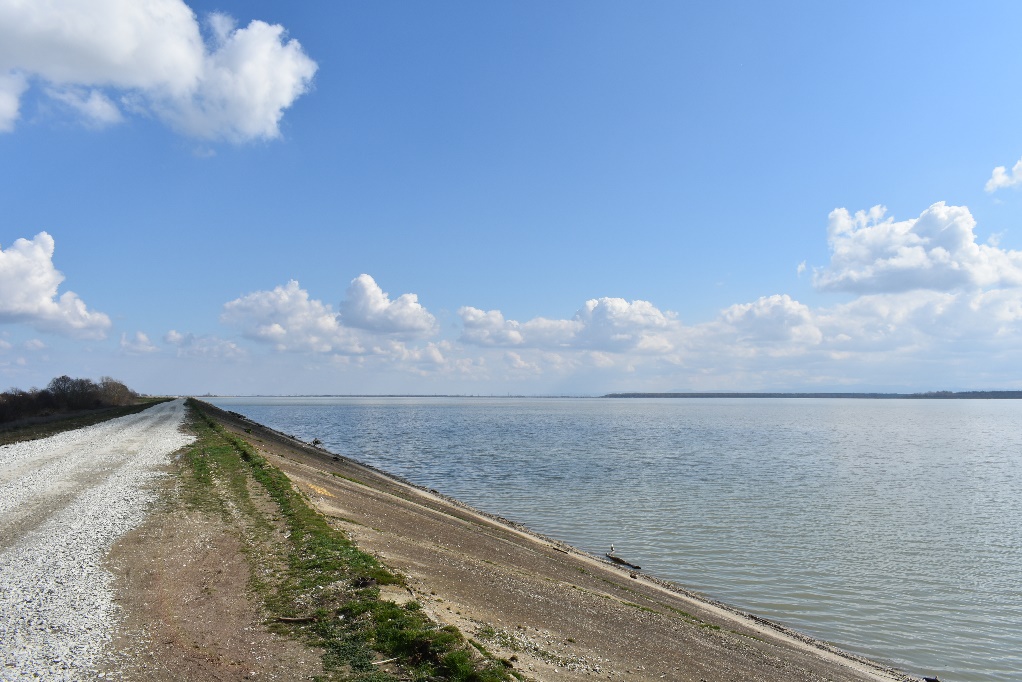 нашей страны складывается из благополучия маленьких хуторов, поселков, деревень. И наша с вами главная задача – продолжать делать добрые дела, помогать друг другу, облагораживать родные хутора.
Благодарю за внимание!